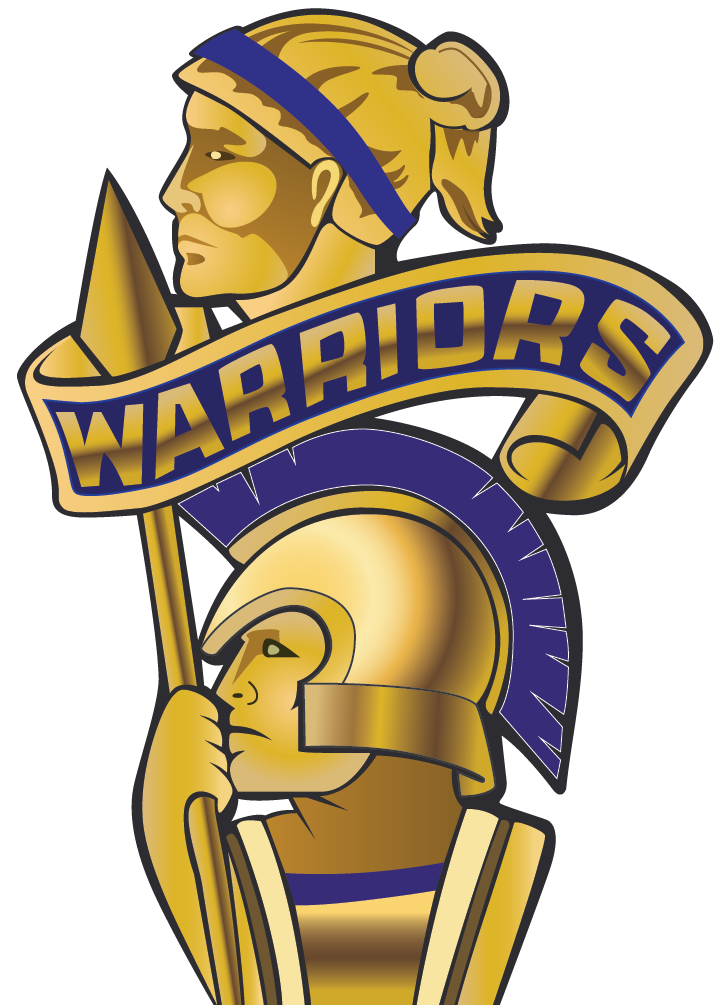 Distrito Escolar de Plumsted Township 
Reunion Anual de Title I Para Padres
 2/3 de noviembre, 2021





Ms. Michelle Halperin-Krain
 Superintendente
Unleashing unlimited opportunities...empowering one warrior at a time
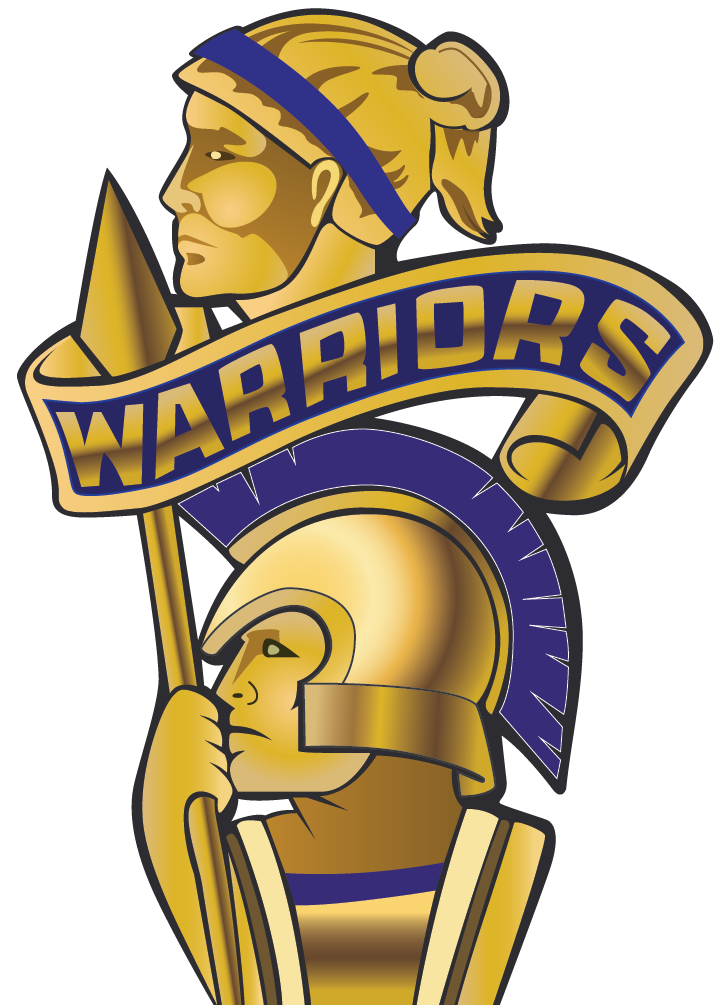 ESEA...Algunos antecedentes
La Ley de Educación Primaria y Secundaria (ESEA) fue promulgada en 1965 por el presidente Lyndon Baines Johnson, quien creía que "la oportunidad educativa completa" debería ser "nuestra primera meta nacional". Desde sus inicios, ESEA fue una ley de derechos civiles.
ESEA ofreció nuevas subvenciones a los distritos que prestan servicios a estudiantes de bajos ingresos, subsidios federales para libros de texto y libros de la biblioteca, fondos para centros de educación especial y becas para estudiantes universitarios de bajos ingresos. Además, la ley proporcionó subsidios federales a las agencias educativas estatales para mejorar la calidad de la educación primaria y secundaria.

Reautorizado por President George W. Bush in 2001 as No Child Left Behind (NCLB)
Reautorizado by President Barack Obama in 2015 as Every Student Succeeds Act (ESSA)
Unleashing unlimited opportunities...empowering one warrior at a time
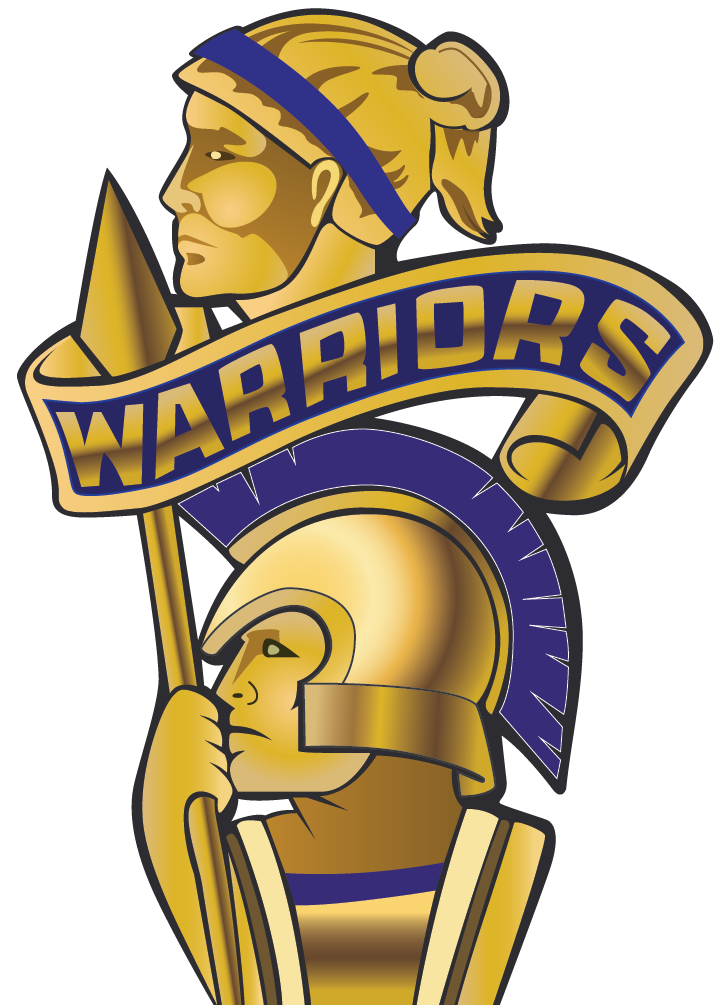 ¿Por qué nos encontramos?
La Ley de Cada Estudiante Sucede de 2015 requiere que cada escuela de Título I tenga una reunión anual de padres de Título I con el propósito de ...
Informando sobre la participación de su escuela en el Título I
Explicando los requisitos del Título I
Explicando sus derechos como padres para involucrarse
Unleashing unlimited opportunities...empowering one warrior at a time
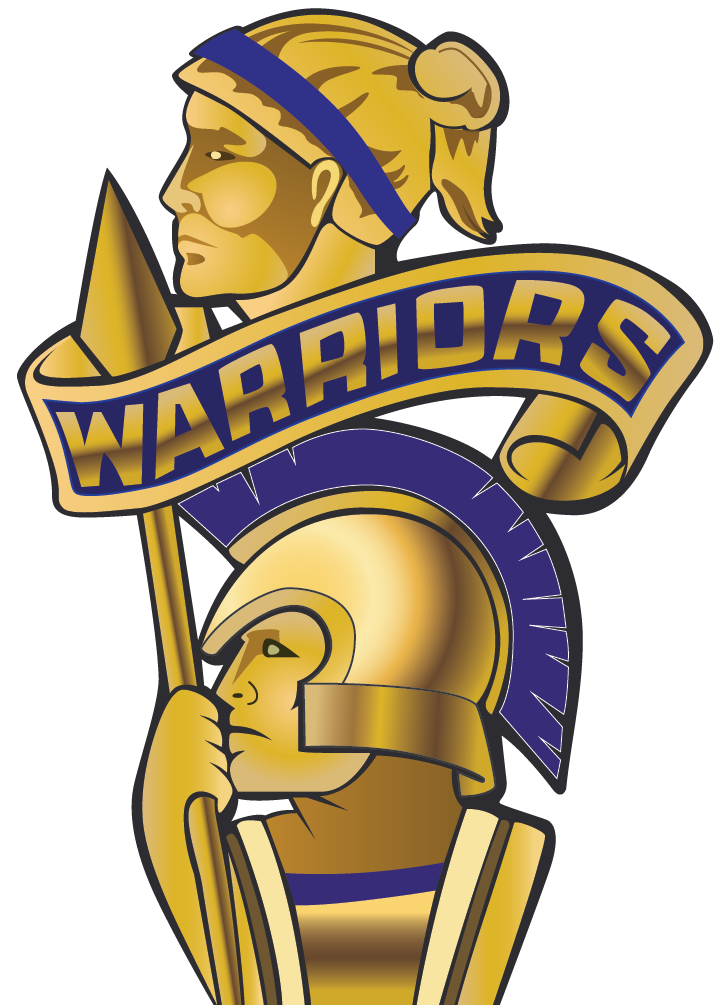 Asistencia en toda la escuela o dirigida
Las escuelas que clasifican en Título I entregan servicios suplementarios a través de un programa de asistencia dirigida (TAS) o un modelo de programa de toda la escuela (SWP).

Distrito Escolar de Plumsted Township
Programa de Asistencia Dirigida
Tasa de pobreza menor al 40%

La financiación se basa en la tasa de pobreza ...
la asistencia estudiantil se basa en la necesidad académica
Unleashing unlimited opportunities...empowering one warrior at a time
[Speaker Notes: Think, pair, share]
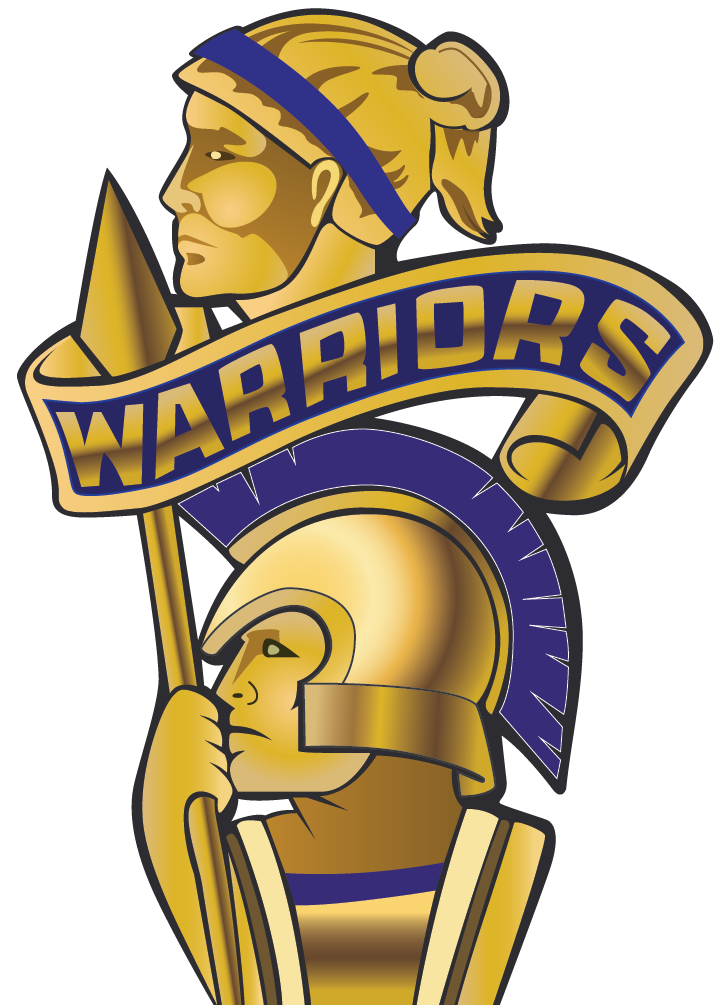 Estudiantes, Programas y Currículo
Lineamientos de selección
Escuela primaria, secundaria y preparatoria
Plan de estudios
Unleashing unlimited opportunities...empowering one warrior at a time
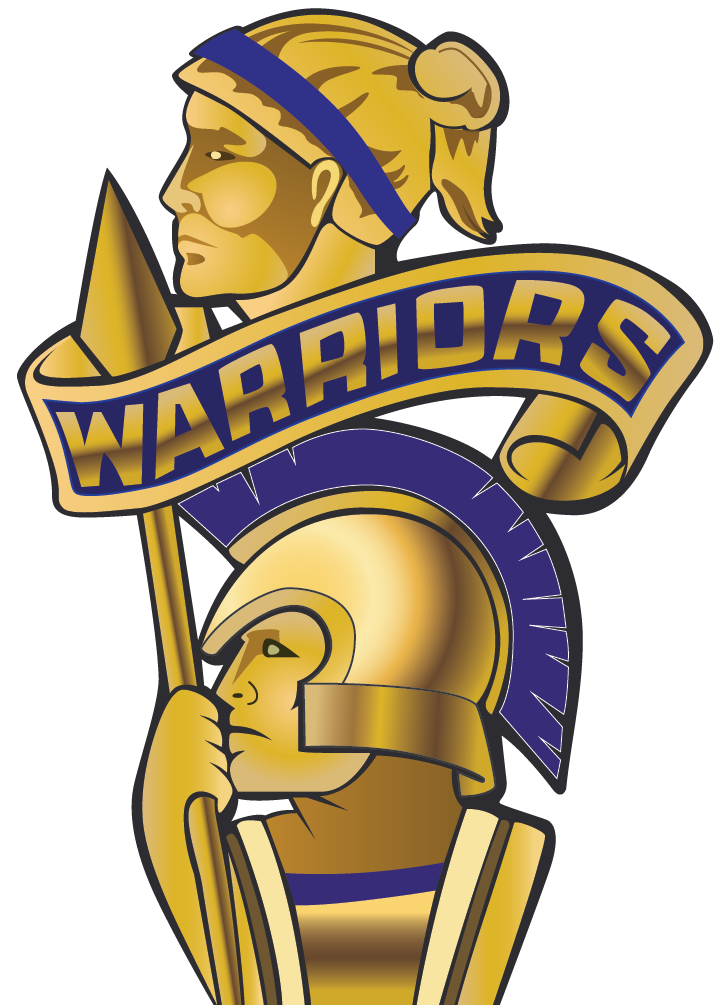 Participación de los padres y la familia
Bajo ESSA
El término “participación de los padres y la familia” significa la participación de los padres y miembros de la familia en una comunicación regular, bidireccional y significativa que involucre el aprendizaje académico de los alumnos y otras actividades escolares. (Política de Participación de Padres del Título I del Distrito)
Unleashing unlimited opportunities...empowering one warrior at a time
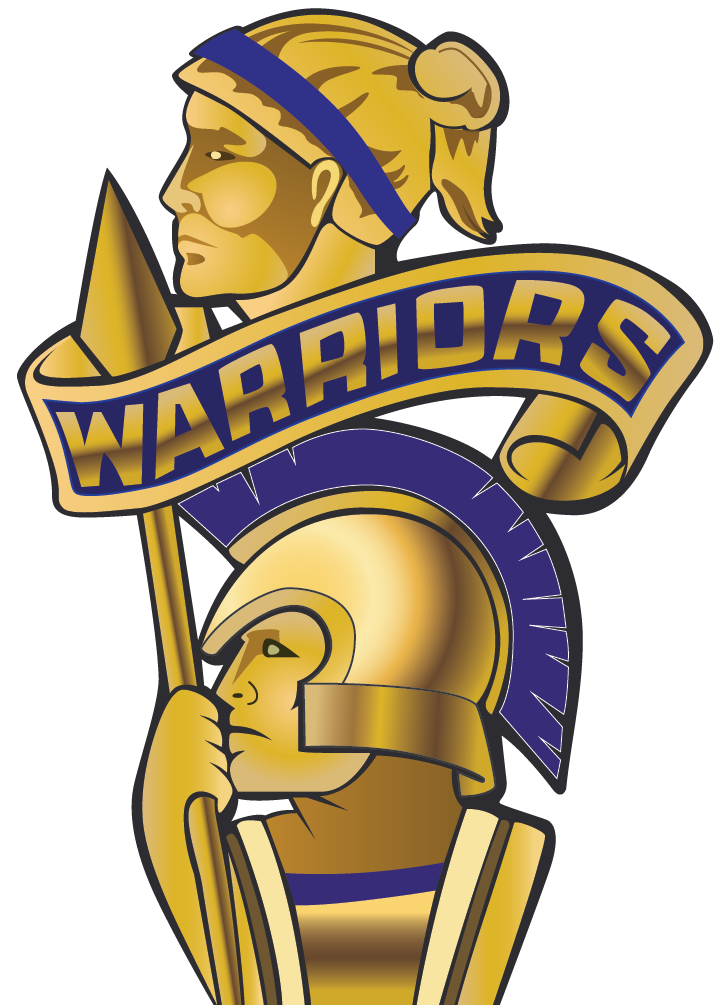 Los padres tienen derecho a saber
ESSA exige que las escuelas de Título I, Parte A notifiquen a los padres al comienzo de cada año escolar que pueden solicitar información sobre las calificaciones de los maestros y paraprofesionales de sus hijos que brindan asistencia educativa a sus hijos.
Unleashing unlimited opportunities...empowering one warrior at a time
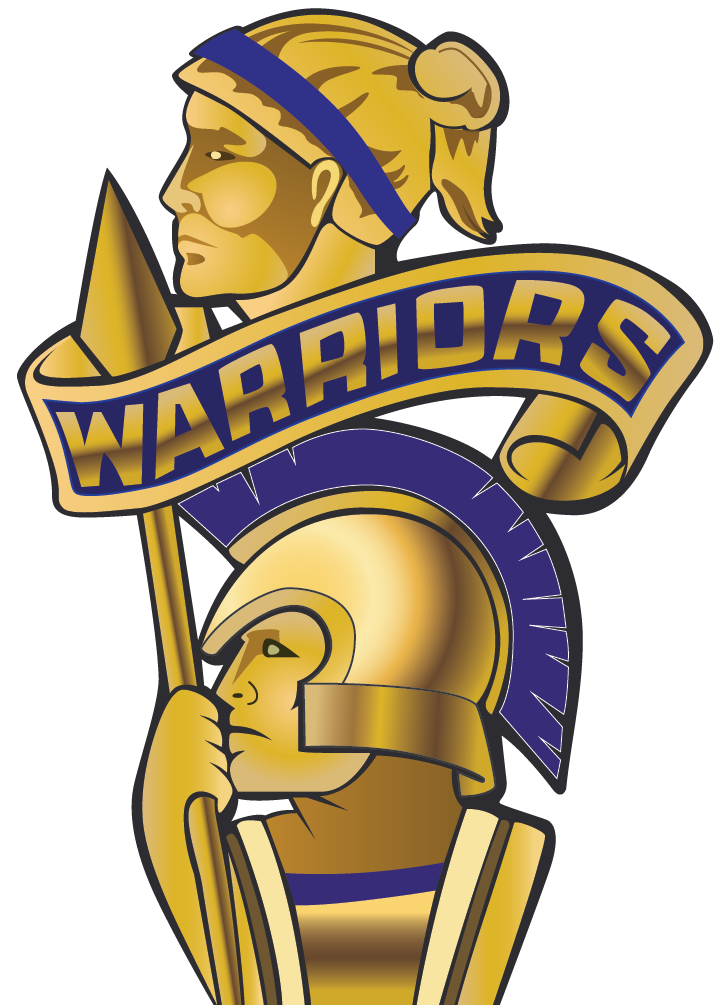 Recursos
Distrito Escolar de Plumsted Township
	Michelle Halperin-Krain, Directora de Alfabetismo
	halperin-krainm@newegypt.us

NJ Departamento de Educación
http://www.nj.gov/njded/title1/

US Departamento de Dirección de Educación
http://www.ed.gov/esea/flexibility
Unleashing unlimited opportunities...empowering one warrior at a time